.
Найди 10 отличий
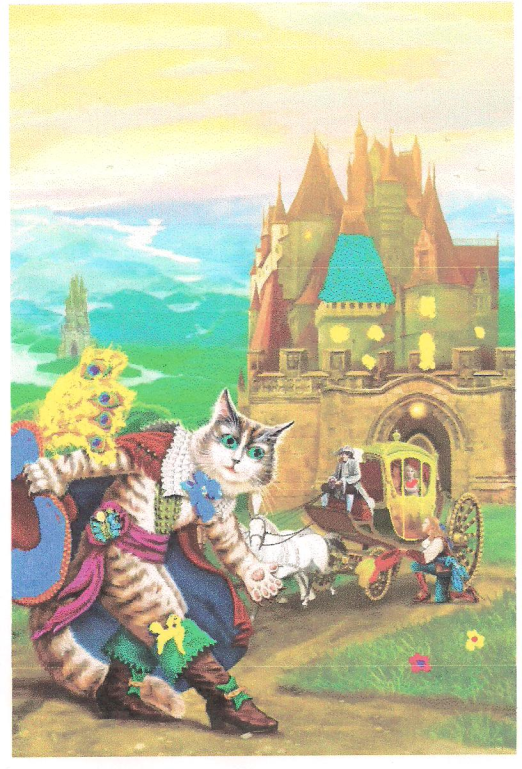 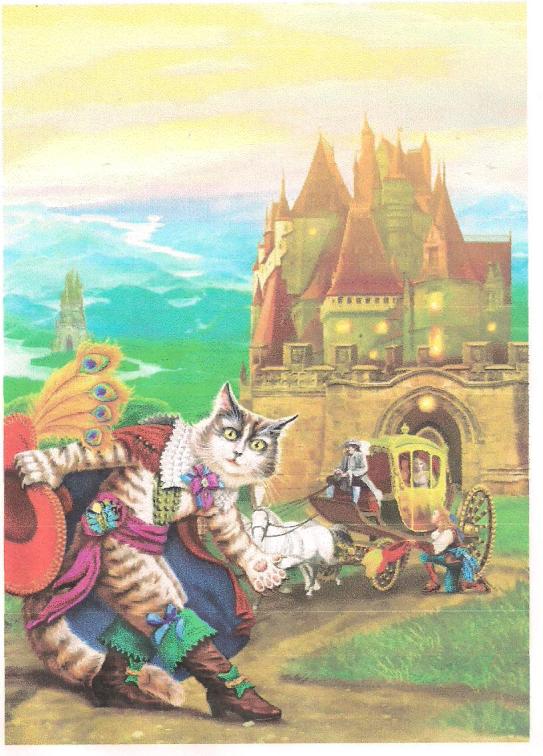 У каждой сказки есть мораль…Определи, для какой сказки Ш. Перро написал эту мораль?Детишкам маленьким не без причин(а уж особенно девицам,красавицам и баловницам),в пути, встречая всяческих мужчин, нельзя речей коварных слушать -иначе волк их может скушать.Сказал я: волк! Волков не счесть, но между ними есть иныеПлуты, настолько продувные,Что, сладко источая лесть,Девичью охраняют честь,сопутствуют до дома их прогулкам,проводят их бай-бай по темным закоулкам…но волк, увы, чем кажется скромней,тем он лукавей и страшней!
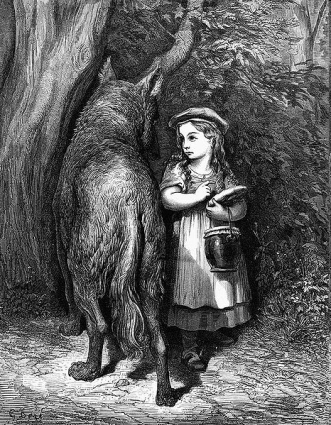 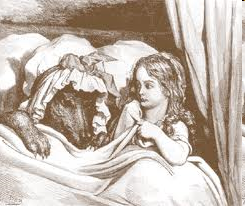 Подбери обложку для сказки и назови главных героев каждой книги.
.
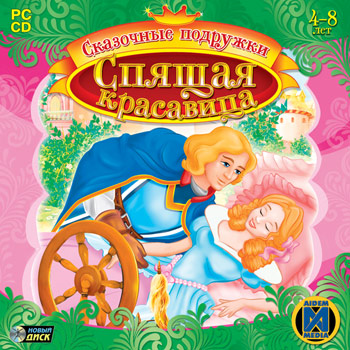 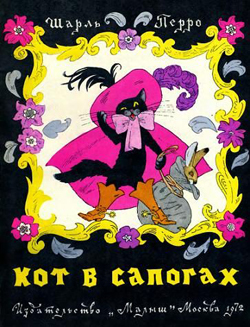 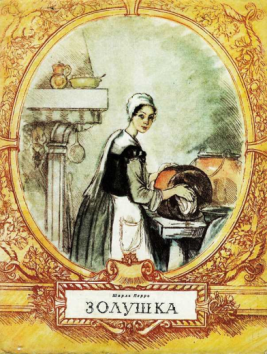 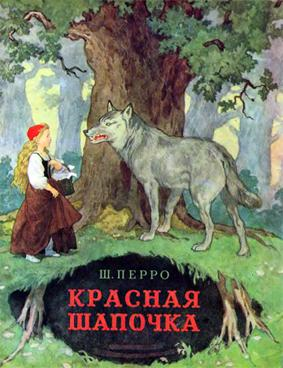 Золушка
Кот в сапогах
Красная шапочка
Спящая красавица
СОБЕРИ   ПАЗЛи ответь, из какой сказки эта девушка?
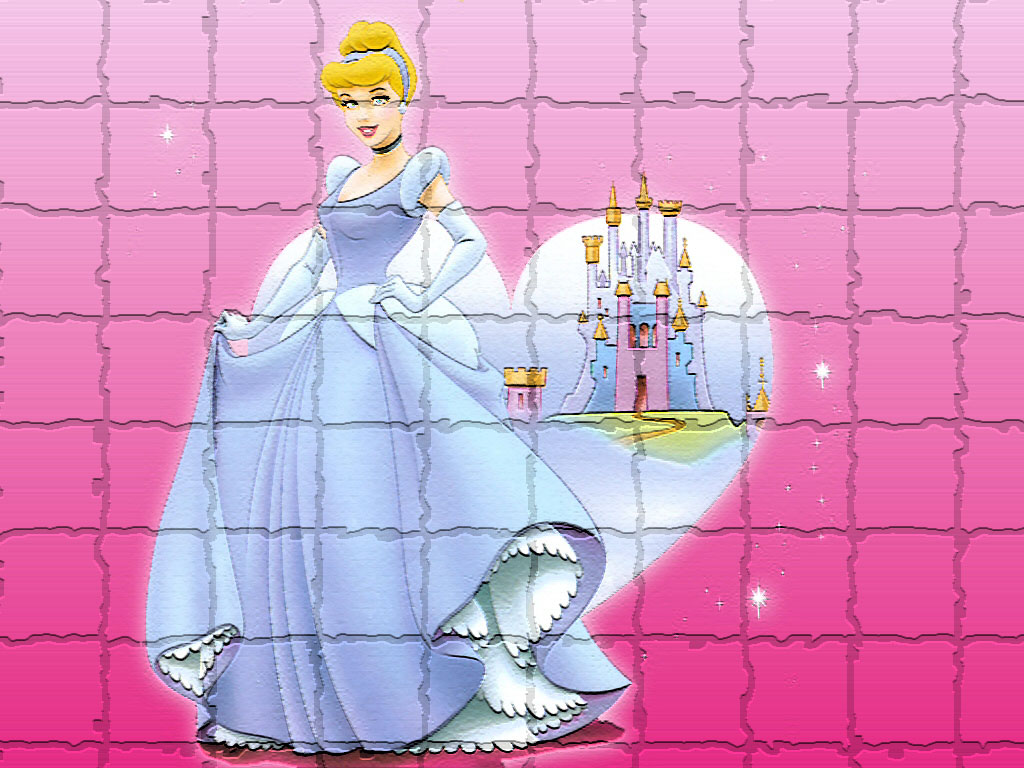